Overarching scientific aim of NAWDEX:                                                           to quantify the effects of diabatic processes on disturbances to the jet stream near North America, their influence on downstream propagation across the North Atlantic, and consequences for high-impact weather in Europe.
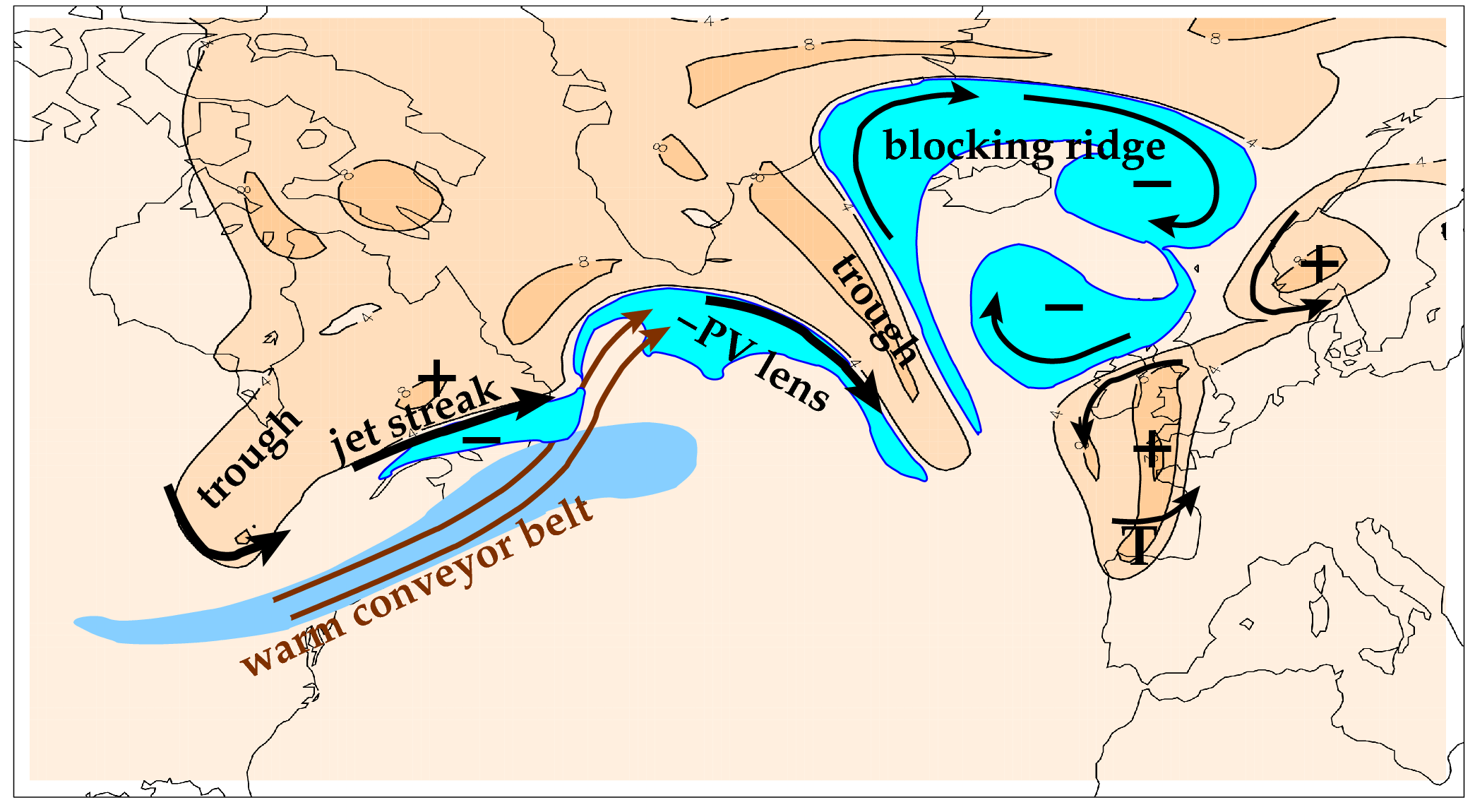 Features related to the meandering tropopause and jet stream        (orange is stratospheric air; cyan marks upper tropospheric PV anomalies).
1) TRIGGER                                   2) INTERACTION                      3) DEVELOPMENT                 4) IMPACT
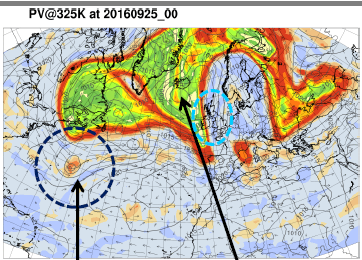 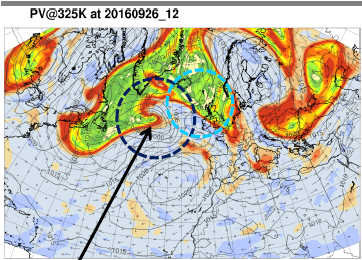 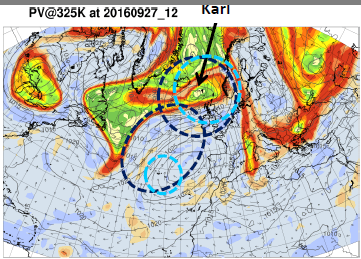 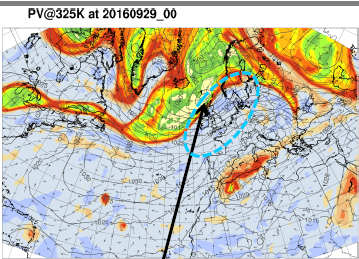 C
R4
R4
R1
R1
R5
R4
R1
C
C
R2
R3
R3
R2
R3
M
M
A: ex-TS Karl                                re-intensification                     downstream jet streak        heavy rain on Norway
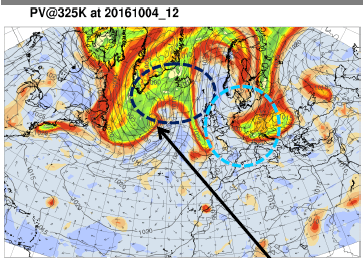 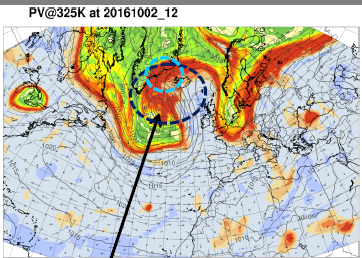 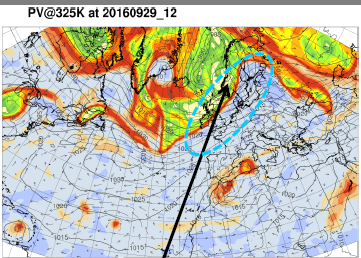 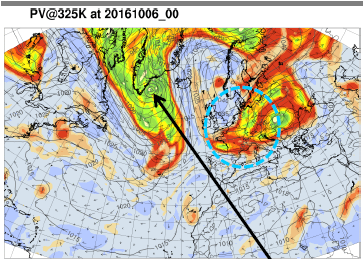 R3
R3
R6
R4
R5
R7
R5
R3
R5
C
R7
C
R6
C
C
R6
N
N
M
B: vortex roll-up                         strong cyclogenesis               second cyclone                         European block forms
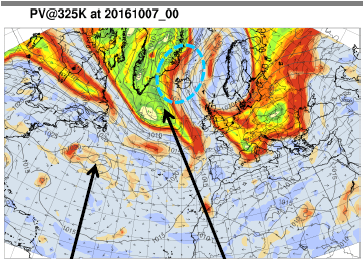 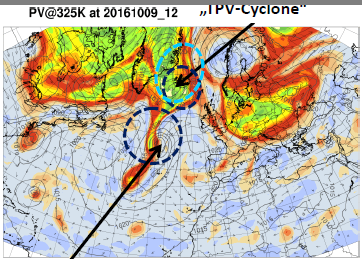 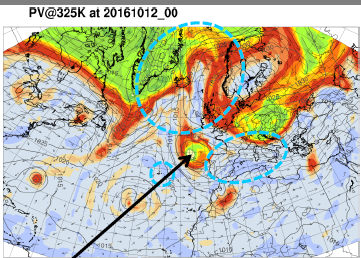 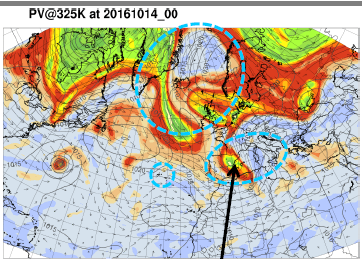 R7
R6
T
R6
R6
R8
T
T
R8
S
S
T
C
M
M
S
S
N
N
N
N
2
C: cyclone S     TPV                    vortex roll-up                               meridional extension           heavy rain in W. Med.